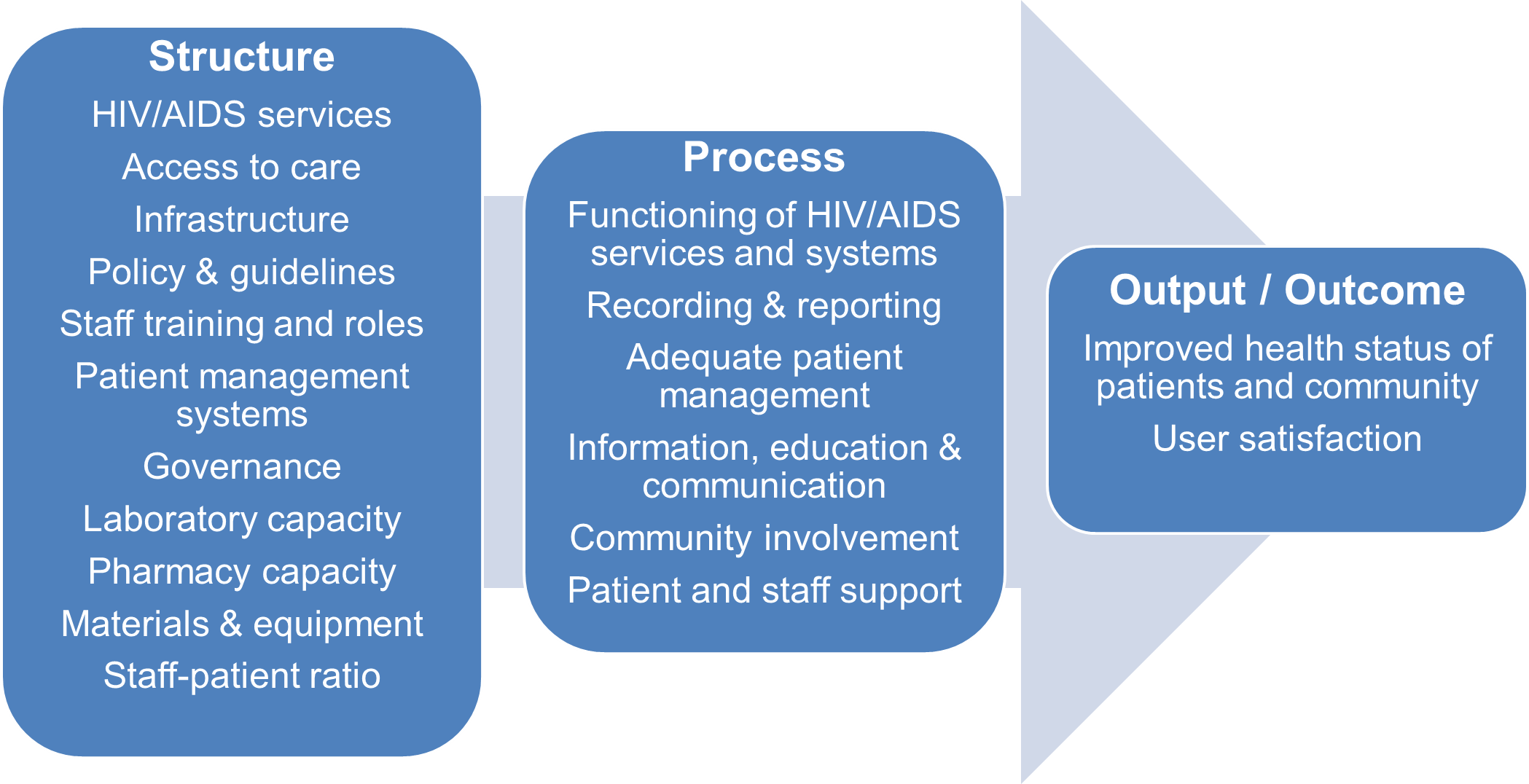 Figure 1 Framework for indicator clusters
Table1: Demographical data of clinics (n = 20)